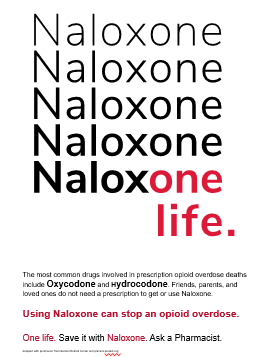 Communicating with Patients about Overdose Risk
Lori Keyser-Marcus, PhD
VCU Department of Psychiatry
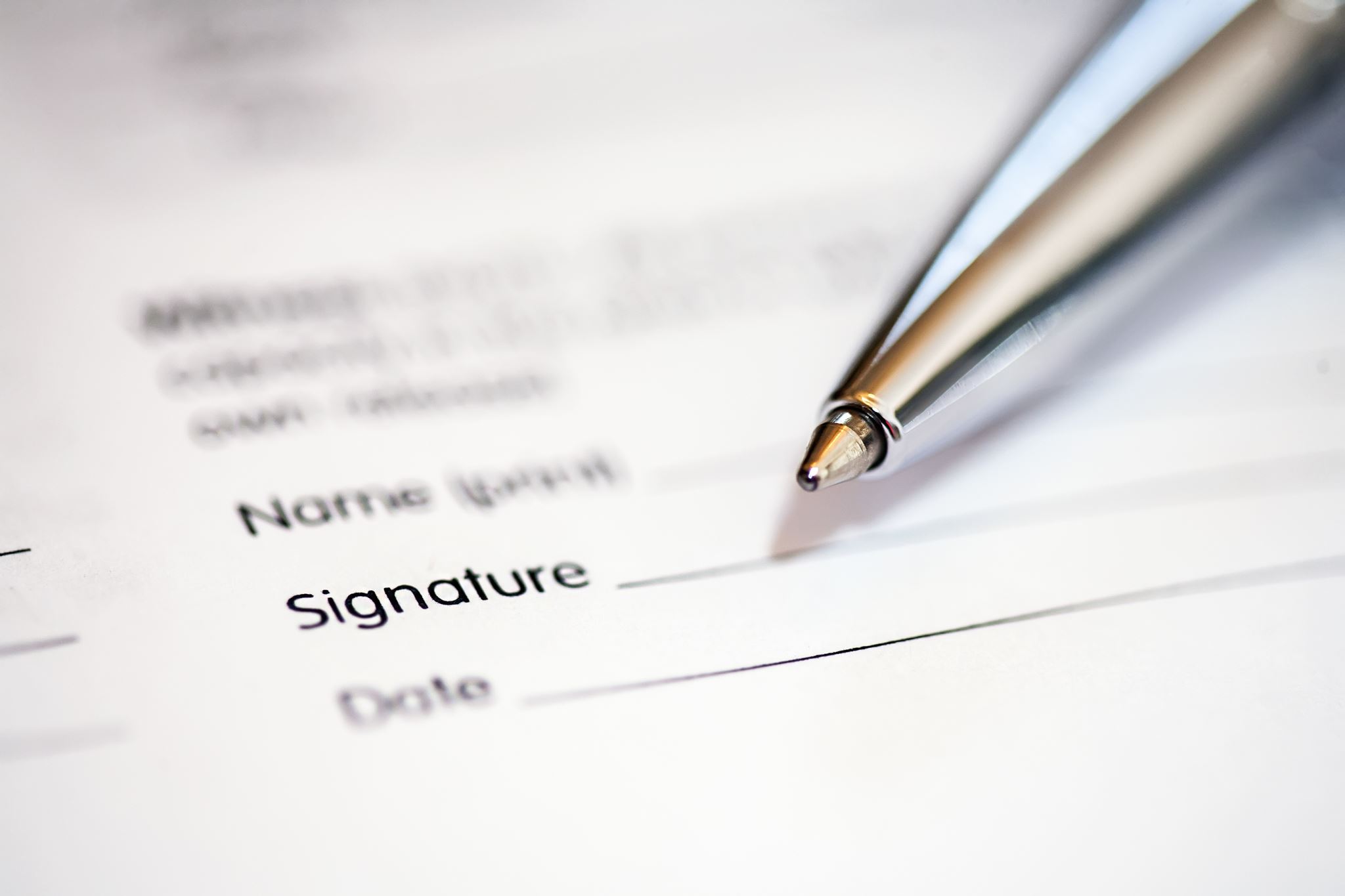 Disclosures
None to report
Overdose deaths in Virginia continue to climb
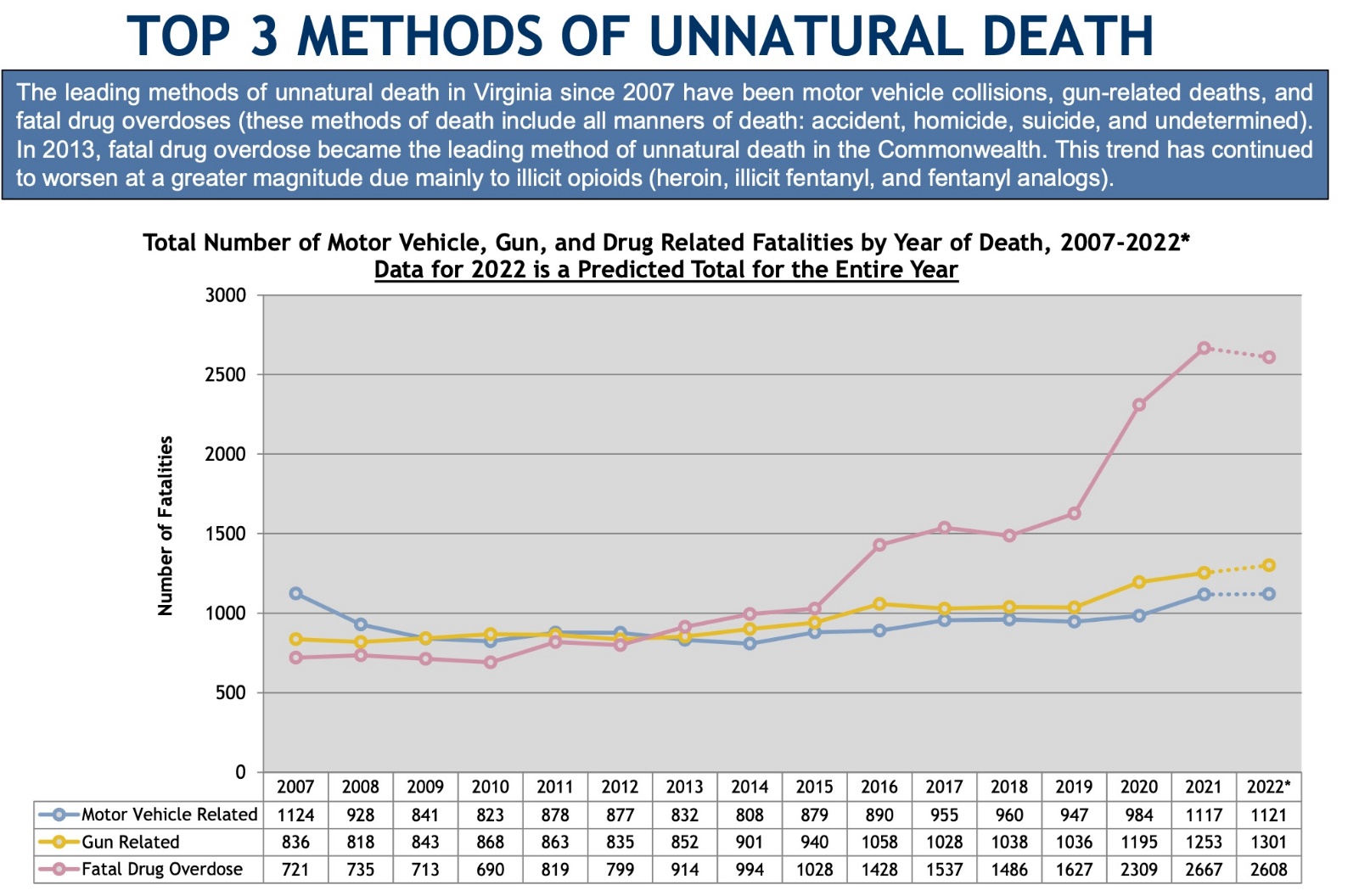 [Speaker Notes: The number of drug/poisoning deaths in 2020 increased by 41.8% compared to 2019 (rate of 26.9 and 19.1 per 100,000 persons, respectively)]
Fentanyl increases risk
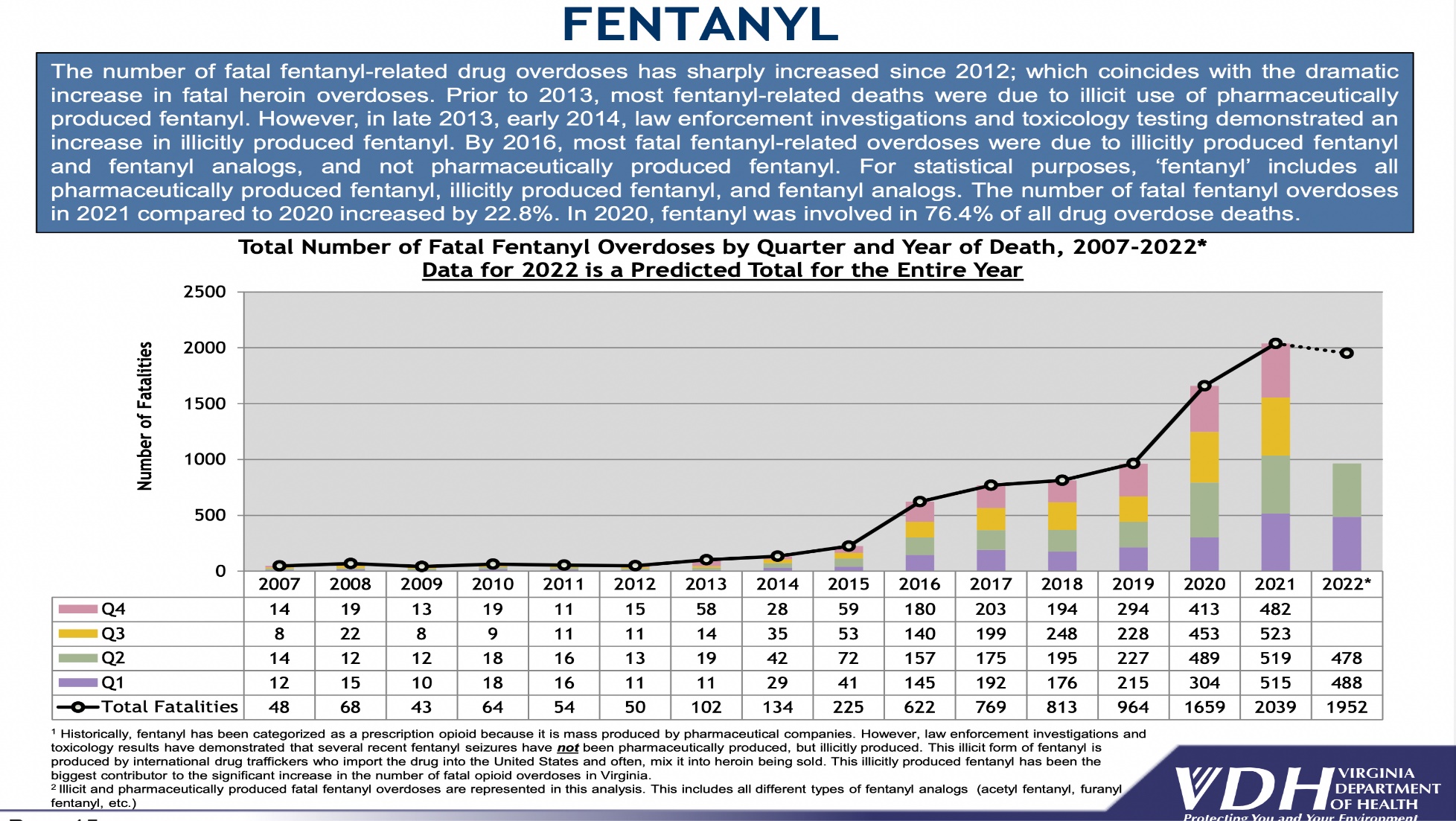 [Speaker Notes: Fatal fentanyl and/or heroin overdoses surpassed prescription opioid (excluding fentanyl) overdoses in 2015 and this trend continued at a greater magnitude in 2020 

In 2020, fentanyl (Rx, illicit, and analogs) was responsible for 71.8% of all fatal overdoses, all substances]
Medicaid Expansion and ARTS program in Virginia
Increased Buprenorphine Prescribers from 2015-2020
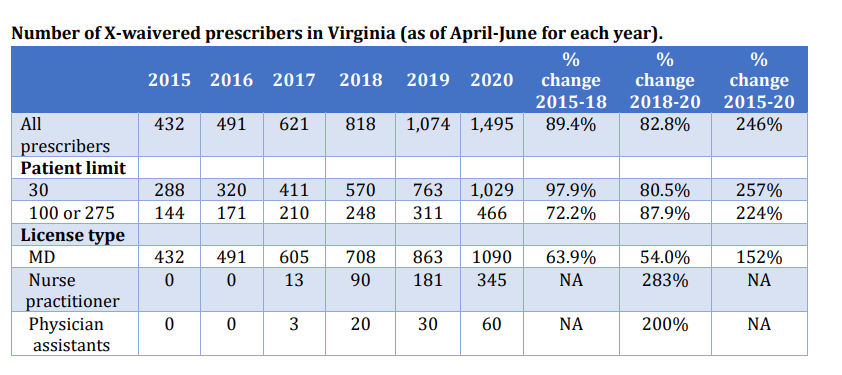 Cunningham P, Pierre-Louis S, Saunders H, Britton E, Urmi A, Barnes A. (2022)
What other strategies are available to combat overdose?
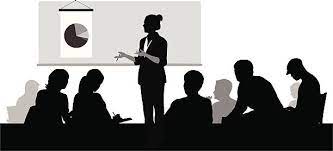 Patient education
(and families!)
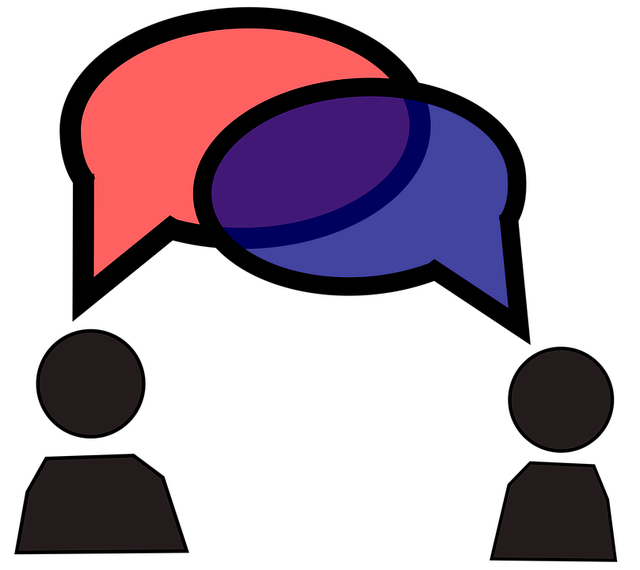 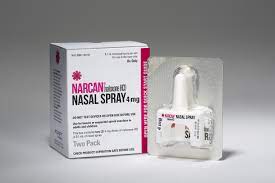 Harm Reduction
Ongoing dialogue
Step 1: Starting the conversation about overdose prevention
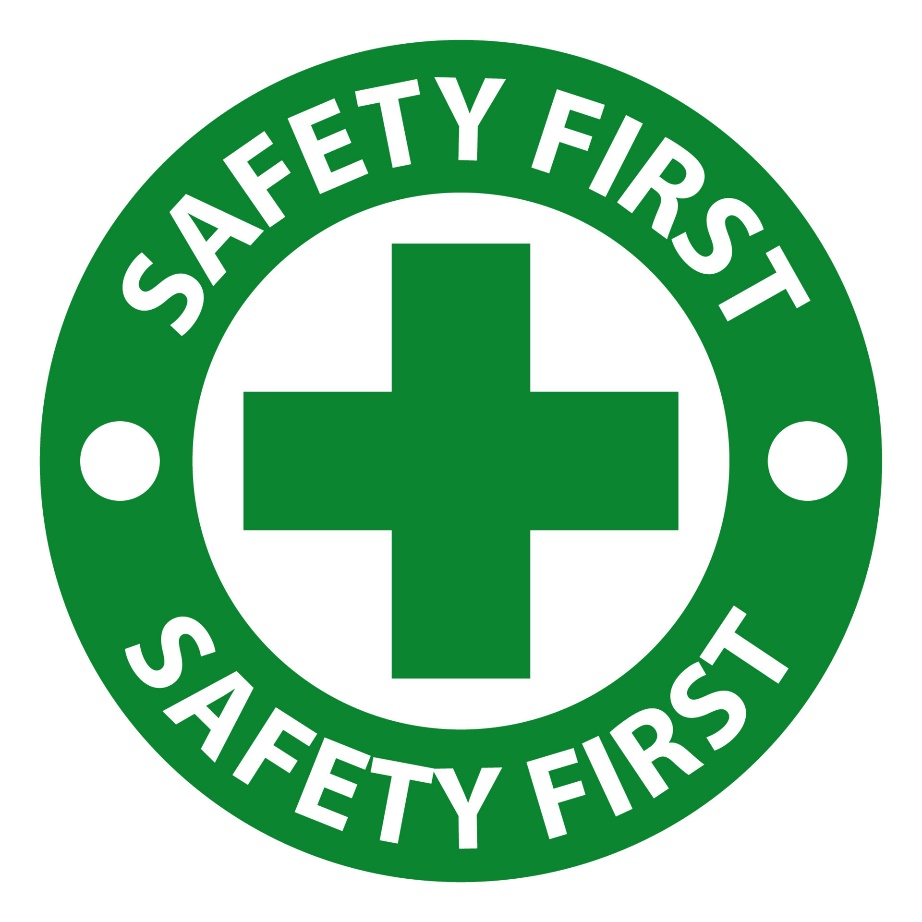 Establishes the importance of patient well-being and safety in a nonjudgmental way.
Communicating with patients about risk
Overdose prevention education and naloxone distribution should be provided at treatment entry, as well as making it part of an ongoing discussion at each clinical visit.
Questions about overdose risk can be included at intake and  health screenings.
  Ongoing discussions of recovery should include possibilities of relapse and overdose risk
  Treatment planning should include overdose risk reduction-  and an individualized opioid overdose risk reduction plan.
http://prescribetoprevent.org/wp2015/wp-content/uploads/care-principles-guidance-opioid-overdose.pdf
Opening the door to a discussion about overdose prevention
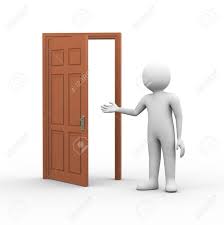 Start by asking permission to explore plans for preventing overdose  (e.g, Is it ok if I speak with you a bit about your plans to stay safe?”)
USE YOUR MI OARS to explore concerns
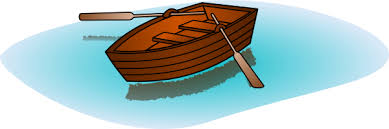 Ask about concerns regarding the risk of overdose (for themselves and others they know).
Listen without judgement- allowing the patient to explore their feelings, experiences, and concerns
Looking backward and moving forward
If concerns exist, ask about previous steps taken to keep themselves (and others) safe.
Discuss what steps they might take to stay safe moving forward
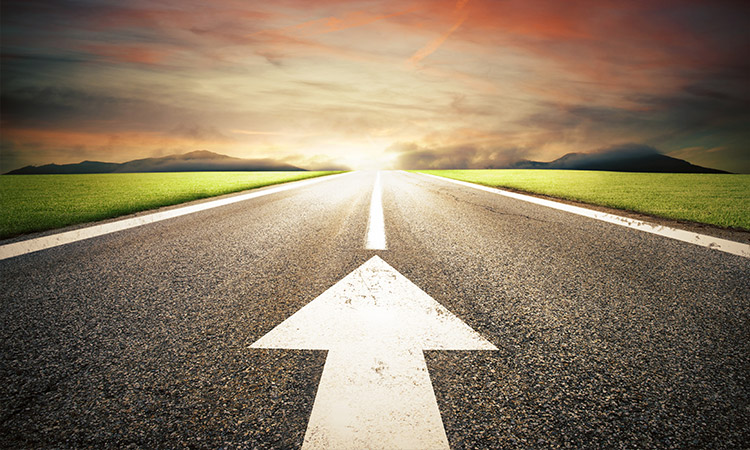 Develop the plan
Ask permission to share additional resources/provide menu of options
Summarize plans and resources discussed so far
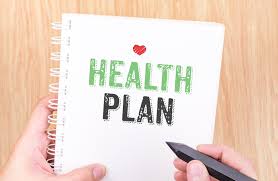 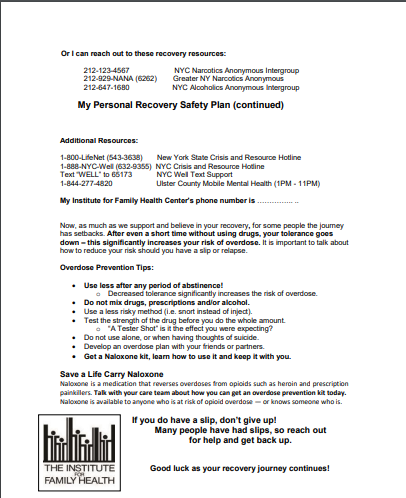 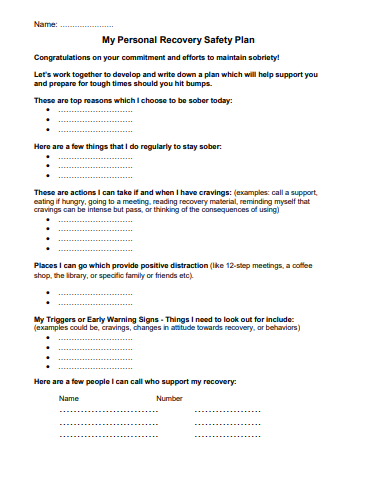 https://drugfree.org/wp-content/uploads/2017/11/Early-Recovery-Substance-Use-Safety-Plan.pdf
Educating patients about risk factors associated with overdose
https://harmreduction.org/issues/overdose-prevention/developing-overdose-prevention-and-naloxone-projects/overdose-response/
Prevention Tips: Tolerance
https://harmreduction.org/issues/overdose-prevention/developing-overdose-prevention-and-naloxone-projects/overdose-response/
Prevention Tips: Using Alone
https://harmreduction.org/issues/overdose-prevention/developing-overdose-prevention-and-naloxone-projects/overdose-response/
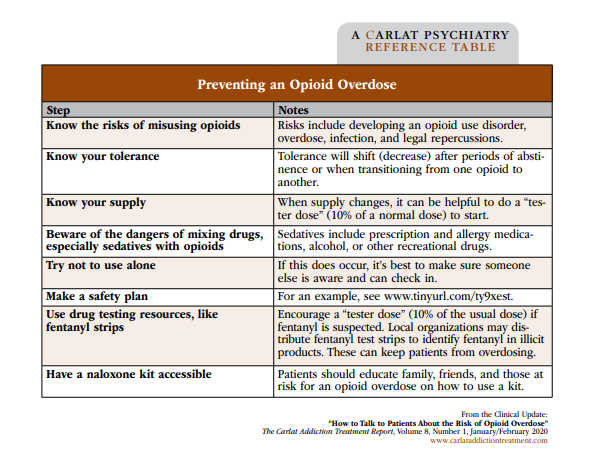 Other key items for discussion/ patient education
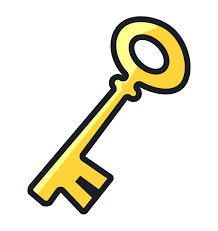 Recognizing an overdose
Calling 911- Good Samaritan laws
How to use naloxone
Effectiveness of naloxone- opioids can outlast
Getting naloxone REFILLS
Friends/family naloxone training
Integrate Overdose Prevention Messages as Standard Practice
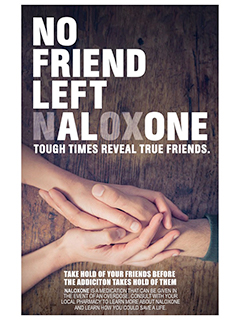 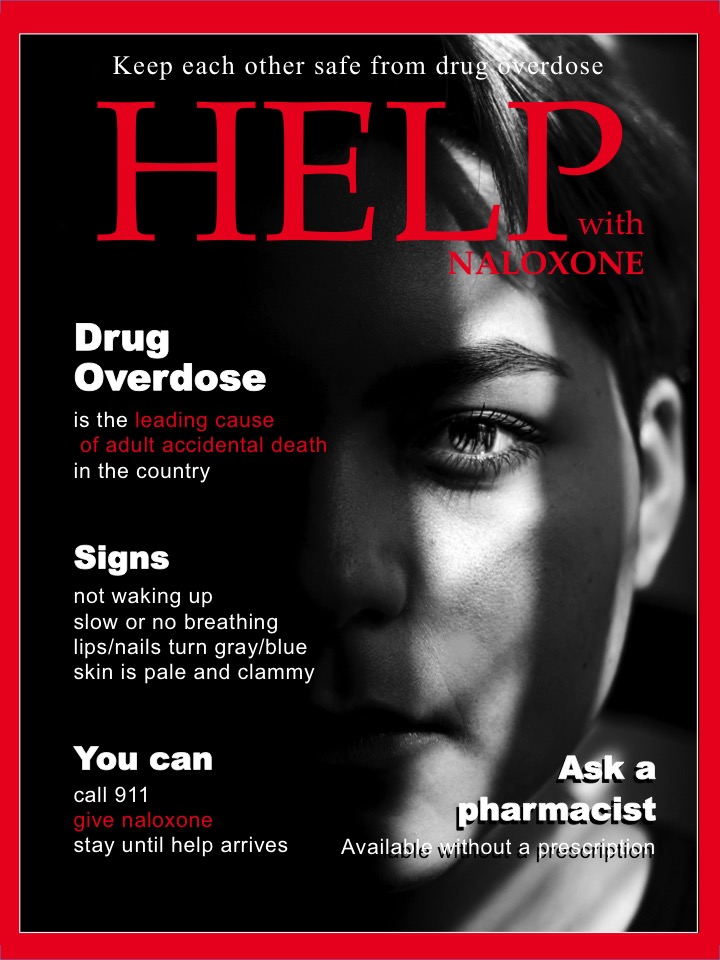 https://prevent-protect.org/community-resources-1/posters/
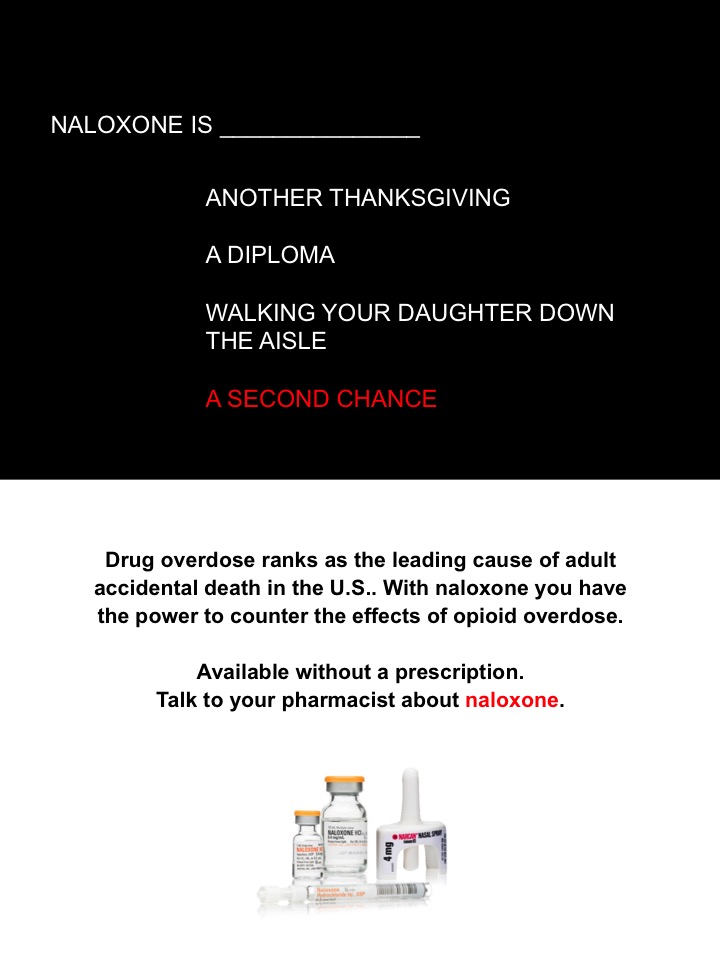 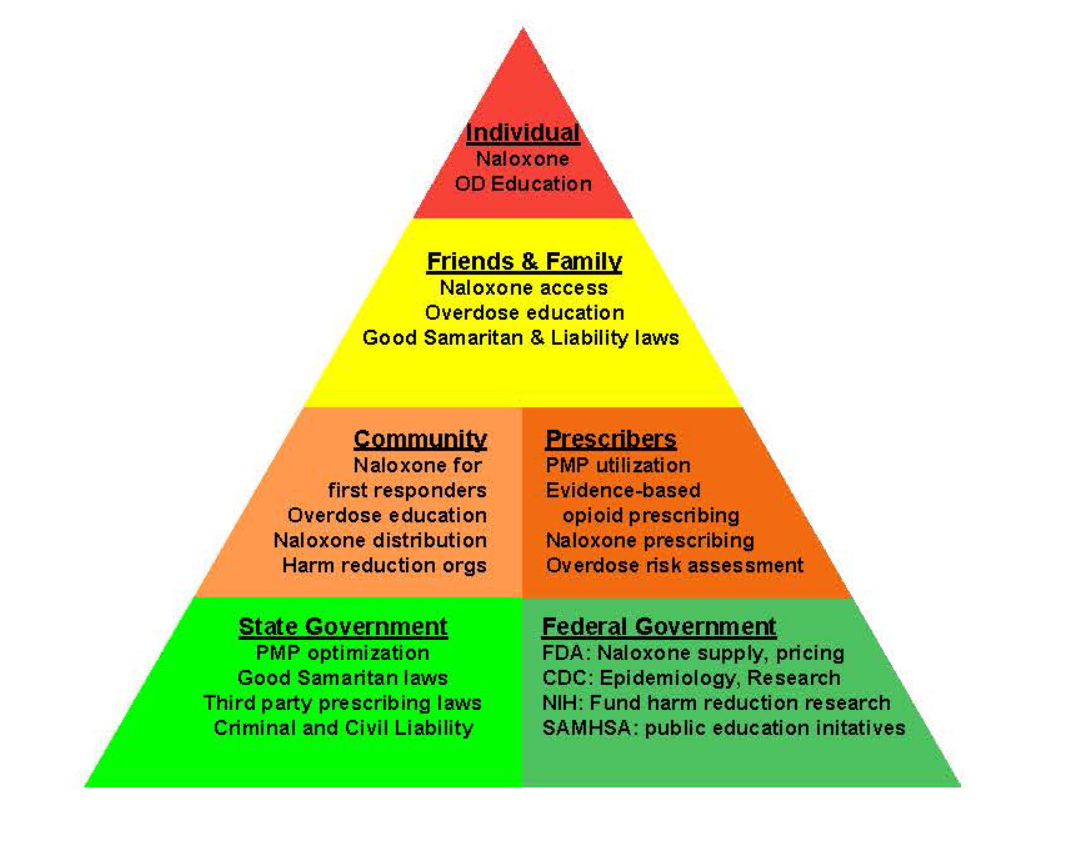 Opportunities to reduce overdose risk through harm reduction strategies. 

Multiple access points for initiatives on an individual, friends and family, community, prescriber, and government level.  

(Hawk, Vaca, and D’Onofrio, 2015)
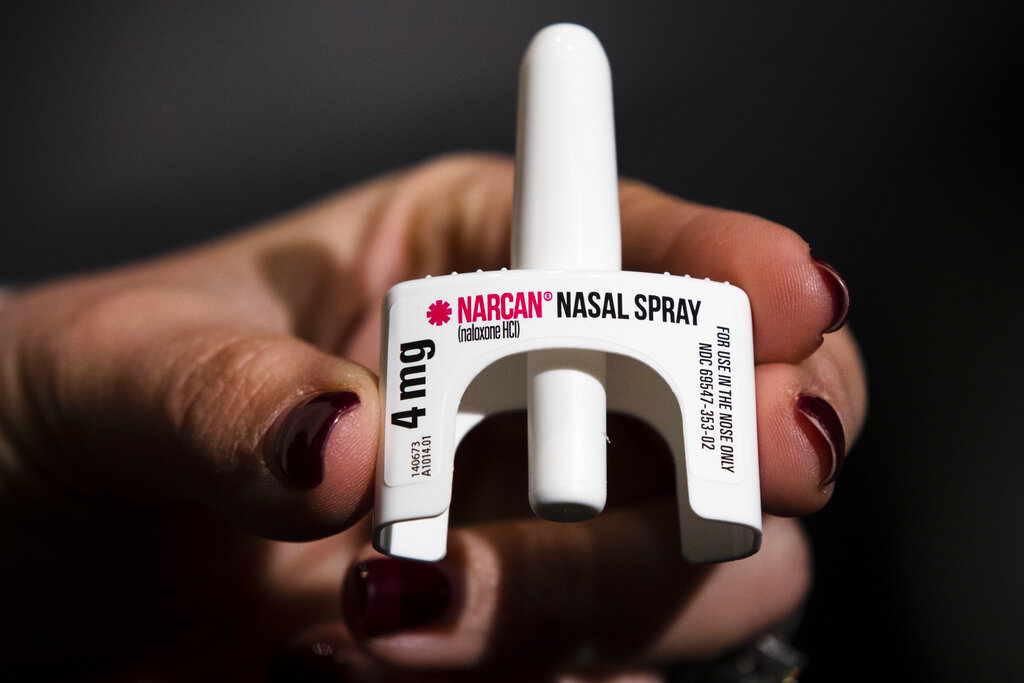 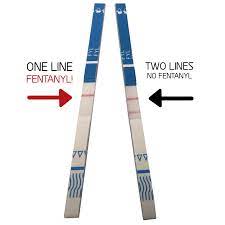 Naloxone and Fentanyl test strips
FREE NALOXONE through VDH/DBHDS
Eligible agencies include:

Community services boards (apply through VDH Office of Epidemiology)
Local health departments 
Authorized comprehensive harm reduction sites 
Approved naloxone partners
Law enforcement agencies 
Fire service organizations
Licensed emergency medical services (EMS) agencies, and 
Public schools are eligible to obtain naloxone at no-cost. 

Fentanyl test strips are also available for local health departments and approved naloxone partners.
Virginia’s Good Samaritan Law
In 2015 ,  the “Good Samaritan” overdose prevention statute was signed into law.
This eliminates concern for criminal charges against individuals who seek medical attention for a person who has overdosed.
The reporter must:
Report the overdose directly to a 911 dispatcher, firefighter, EMT or police officer.
Remain at the scene with the person overdosing until emergency personnel arrive.
Identify themselves to the authorities.
Cooperate with any investigation “reasonably related” to the overdose.

The goal is to  reduce overdose deaths by protecting the people who call for help.
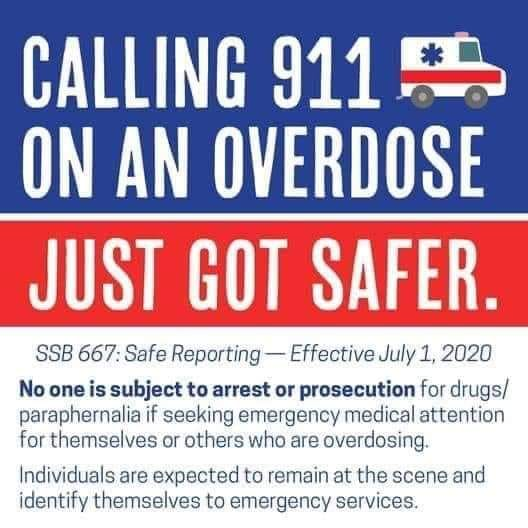 Fentanyl test strips as harm reduction measure
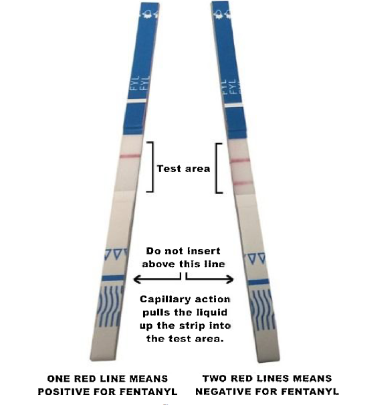 Goal: To allow people who use drugs to check their drug for fentanyl and use that information for drug use decision making.
Does fentanyl test result change drug use?
Sample of 125 people who inject drugs 
43% of the sample reported changes in drug use behavior
77% indicated that FTS increased their perceived overdose safety
Using less drug than usual was the most commonly reported change in drug use behavior (32%), followed by per-forming a tester shot (17%), snorting instead of injecting (10%), and pushing the plunger more slowly (9%).
Peiper, Clarke, Vincent, Ciccarone, Kral, Zibbell, 2019
Does preference for fentanyl make a difference in drug use behavior?
Does 
Not
Prefer
Prefers
Fentanyl
Morales, Park, Glick, Rouhani, Green, Sherman, 2019
Maryland-  Beforeitstoolate.Maryland.gov
PSAs
Harm reduction department (approx. 2019)
Overdose response program
Send teams of peer recovery specialists to high risk area
Send out alerts o subscribers when overdose spikes in certain areas “bad batch”
Every staff member naloxone trained- can hand out naloxone and fentanyl test strips
Go to businesses (e.g., McDonalds) to provide naloxone training and provide naloxone
Questions for you